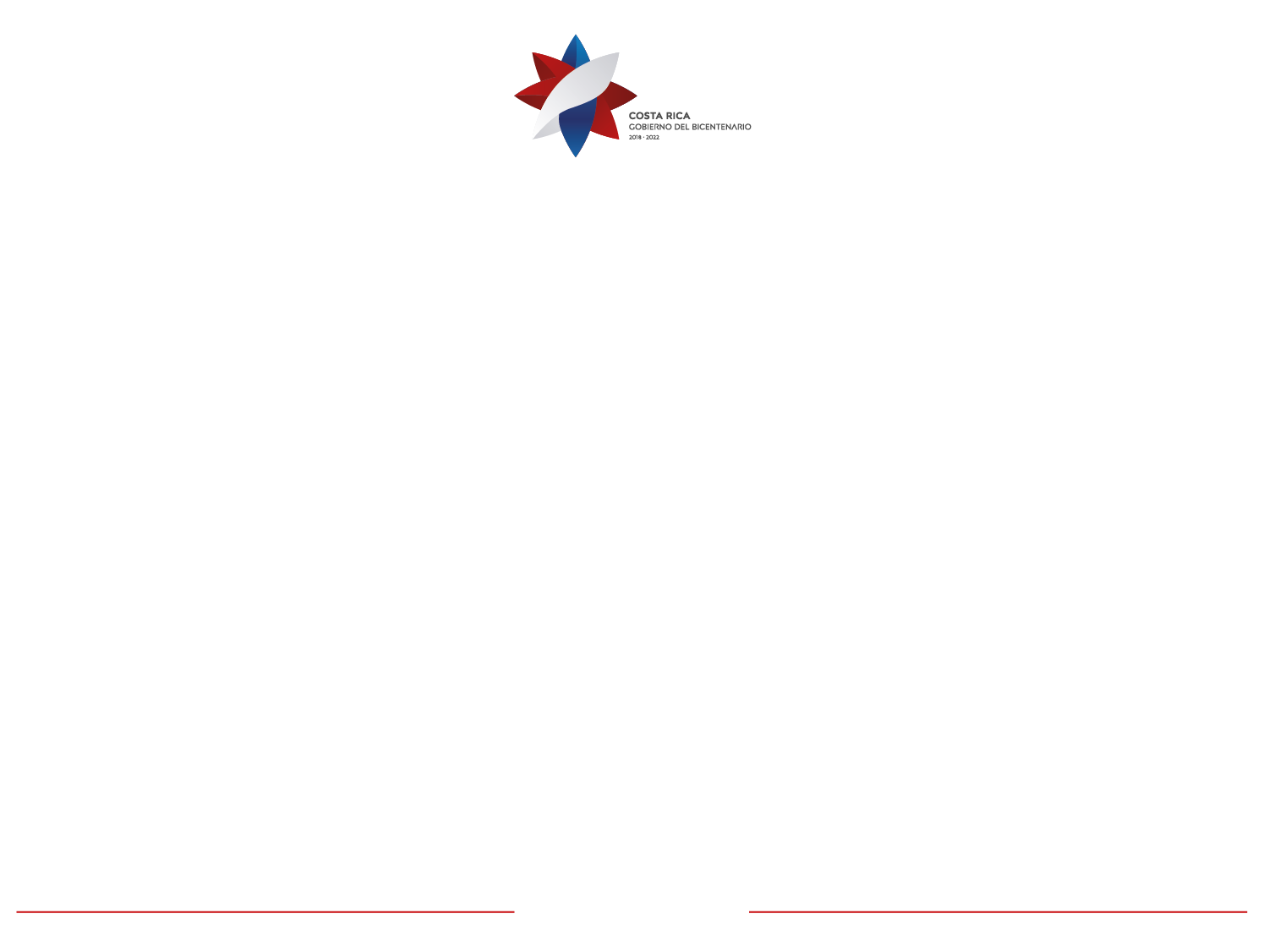 Informe del Recepción de Candidatos para seleccionar un miembro de la Junta Directiva de la Refinadora Costarricense de Petróleo S.A. (RECOPE)
Martes 25 de Mayo, 2021
Nombramiento de un director en relación a la renuncia del secretario actual. El nombramiento es hasta el 8 de mayo de 2022.
Proceso en 3 fases:
1. Admisibilidad:
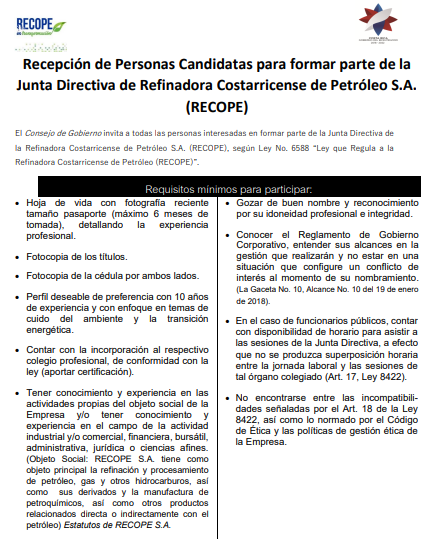 Remitir toda la información solicitada para ser incorporado dentro del proceso de selección.
2. Evaluación:
Valoración de los factores de evaluación y el perfil deseable según la conformación de la JD:

Factores de evaluación: Grado académico, experiencia laboral, integridad y reputación, aporte a la institución, formación complementaria, experiencia previa en órganos colegiados, manejo de equipos de trabajo y capacidades de diálogo y conciliación.

Perfil deseable: Experiencia en el área del objeto social de RECOPE.
3. Nómina:
Los siguientes 4 postulantes conforman la nómina: